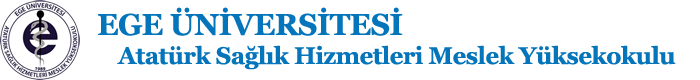 Yaz Stajı
Genel Bilgilendirme
Hazırlanacak belgeler
Öğrenciler için İşlem Basamakları
Sorular
Genel Bilgilendirme
ASHMYO Yaz Stajı Yönergesi
Staj İşlemleri Yönergeye bağlı olarak yürütülecektir. 

Programların Staj Yürütücüleri ve Staj Komisyonu
Ameliyathane Hiz.		Dr. Öğr. Üye. Gül Özlem Yıldırım
Anestezi 		Öğr. Gör. Dr. Bektaş Sarı
Çocuk Gelişimi		Öğr. Gör. Fulya Atalay Yalçın
Diyaliz 		Öğr. Gör. Dr. Seçil Beyece İncazlı
Eczane Hiz. Ö.Ö.		Öğr. Gör. Esra Genç
Eczane Hiz. U.Ö. 		Öğr. Gör. Ceren Yener
Engelli Bak.ve Reh. ÖÖ	Öğr. Gör. Fikriye Ersel
Engelli Bak ve Reh. U.Ö.	Öğr. Gör. Sevgi Öztürk
İlk ve Acil Yardım 		Öğr. Gör. Sezgin Durmuş
Odyometri		Dr. Öğr. Üye. Ufuk MERT
Optisyenlik 		Öğr. Gör. Elif Aktekin
Tıbbi Dok. ve Sek.	Dr. Öğr. Üye. Sinem Utanır Altay
Tıbbi Görüntüleme 	Dr. Öğr. Üye. Cem Kantarlı
Tıbbi Laboratuvar 	Öğr. Gör. Elif Soya	

 Programların Staj Yürütücüleri 
Staj başvuruları, Staj işlemleri, staj sırasında yaşanan sorunların çözülmesi, stajın değerlendirilmesi işlemlerinin ‘staj değerlendirme kurulu’ ve ‘Staj komisyonu’ işbirliğinde yürütülmesini sağlar.
https://egeatasaglik.ege.edu.tr/tr-4957/stajbasvuru.html
ASHMYO Staj Yönergesi
Başvuru için Hazırlanacak Belgeler
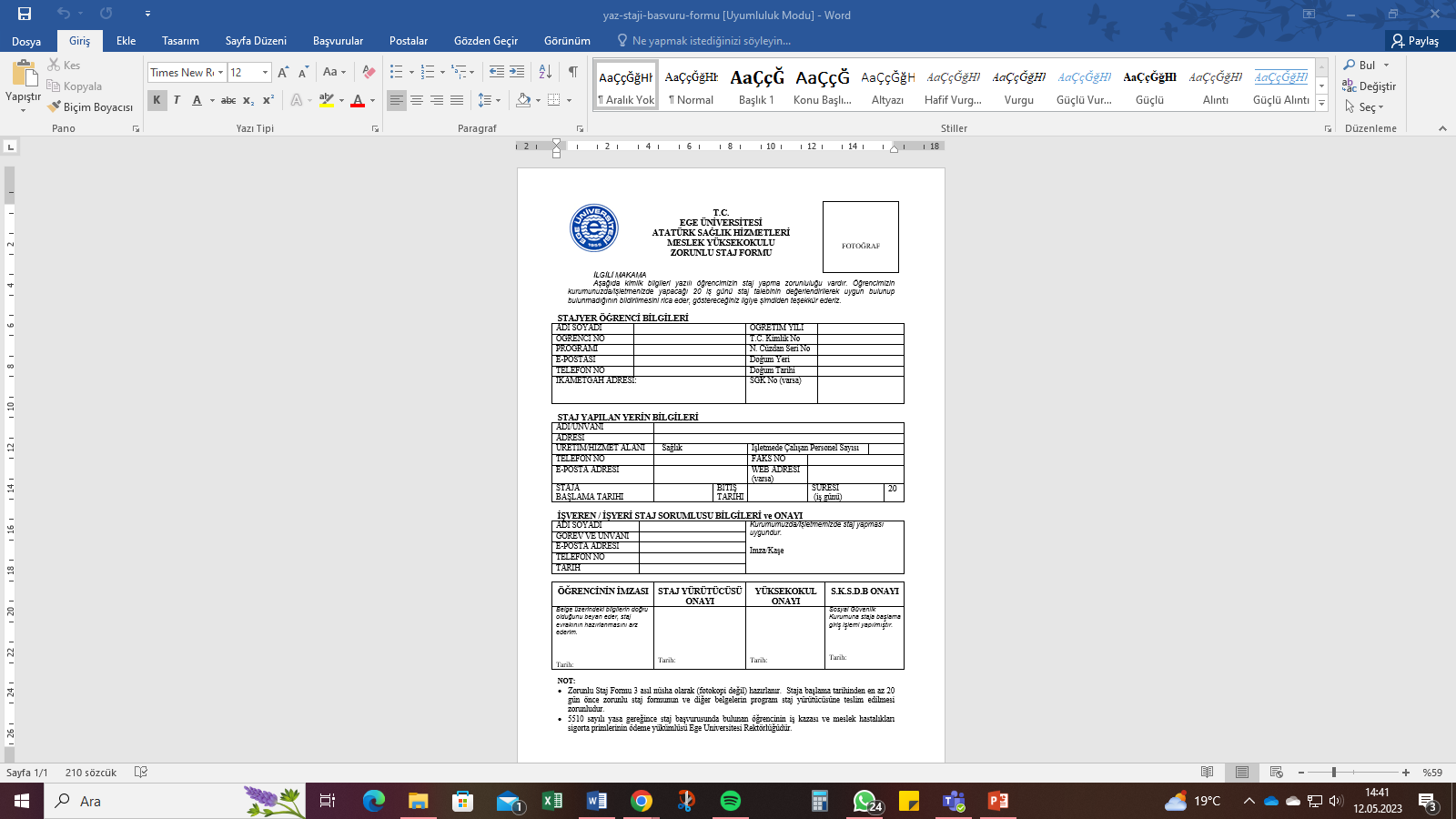 Yaz Stajı Başvuru Formu 
3 nüsha, bilgisayarda doldurulacak ve onaylatılacaktır.
Onay basamakları: 
1.Staj yapılacak İşyeri Yetkilisinin Onayı
NOT: EGE ÜNİVERSİTESİ TIP FAKÜLTESİ HASTANESİNDE STAJ YAPACAK ÖĞRENCİLER öncelikle staj yürütücülerine başvuracaktır, öğrenci rotasyon çizelgelerine göre kurum onayı toplu olarak alınmaktadır.
2. Programın Staj Yürütücüsünün Onayı 
SGK Provizyon Belgesi
E-devletten ya da bir SGK müdürlüğünden alınacaktır
En erken staj başlangıç tarihine 30 gün kala alınmalıdır.
Kimlik Fotokopisi
Fotoğraf
Staj sözleşmesi 
3 nüsha (işyeri ile yapıldıysa)
Kuruma ait yoksa ASHMYO staj sözleşmesi kullanılacaktır.
1. Grup belge teslim tarih aralığı: 12-16 Haziran
2. Grup belge teslim tarih aralığı: 10-14 Temmuz
öğrenciler başvuru belgelerini imzaları tamamlanmış olarak programlarının staj yürütücüsüne teslim ederler. 

Staj yürütücüleri belgelerin eksikliğini ve başvurunun uygunluğunu değerlendirerek teslim almalı, öğrenci listesi ile birlikte toplu olarak staj bürosuna teslim etmelidir.
2022-2023 Yaz Stajı başvuru  tarihleri
Cumhurbaşkanlığı USP’dan başvuranların tarihi kuruma göre değişiklik gösterebilir.


Not: Başvuru formunda staj başlangıç ve bitiş tarihlerinin doğru yazıldığından emin olunuz.
2022-2023 Yaz Stajı Başlangıç tarihleri
Staja giderken Hazırlanacak Belge: Staj Dosyası
Okulun Web sayfasından (asaglik.ege.edu.tr) programa ait staj dosyasının çıktısı alınarak belgeler telli dosya içerisinde sıralanır. 
Belirtilen yerlere vesikalık fotoğraflar yapıştırılır. (2 adet)
Dosya İçeriğine yapışkanlı boş bir zarf eklenir.

Staj yürütücüsü öğretim elemanına staj başlangıcından en az 20 gün önce staj dosyasının ilk sayfası imzalatılır.
Öncelikle staj dosyası ilk sayfasında yer alan bilgilendirmeyi okuyunuz.

Onaylanmış staj dosyası, işyerine götürülerek staj işyeri sorumlusuna teslim edilir.  Dosya tesliminde staj işyeri sorumlunuza doldurması ve imzalaması gereken yerler hakkında kısa bilgilendirme yapınız.

Staj süresince her iş günü için devam çizelgesine imzalar atılır. 

Haftalık/belirtilen vaka sayısı kadar staj raporları hazırlanılır.

Staj süresi sonunda İşyeri staj sorumlusu Değerlendirme Formunu doldurmalı, imzalanacak bölümleri kontrol etmelidir. Öğrencinin doldurması gereken yerlerde eksiklikler varsa tamamlamasını sağlamalıdır.
Staj süresince yapılacaklar
Staj Dosyası Teslimi
Staj dosyası, staj bitiminden itibaren 15 gün içerisinde öğrenci tarafından Staj yürütücüsüne teslim edilir.


Kapalı zarf ile teslim edilecek formlar: 
1. Öğrenci Staj Devam Çizelgesi
2. Öğrenci Değerlendirme Raporu
Telli dosya ile teslim edilecek formlar: 
3. Stajda Hedeflenen Uygulamalar Formu
4. Staj Uygulama Raporu
5. Öğrenci Geri Bildirim Formu
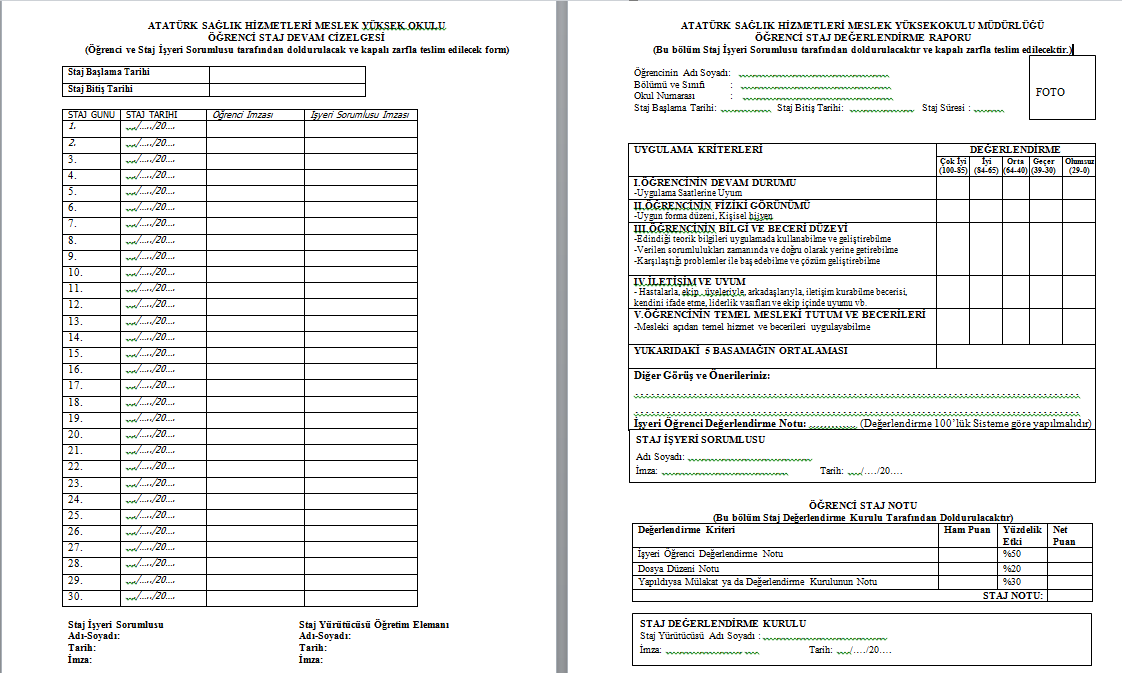 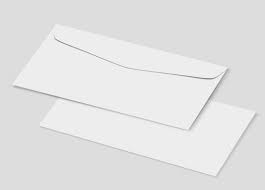 Staj yaptıkları kurum / kuruluşların belirledikleri kurallara ve çalışma düzenine uymakla yükümlüdür.

Staj süresince öğrenciler, yetkili staj yürütücüsü gözetiminde ve sorumluluğunda çalışırlar; kendilerinden beklenen görevleri zamanında, istenilen şekilde ve eksiksiz yerine getirirler.

Çeşitli nedenlerle stajını eksik yapanlar, devamsız olanlar veya başarısız olarak değerlendirilenler stajlarını yeniden yapmak durumundadır. 

Staj yapılan kurumdaki/kuruluştaki her tür araç ve gerecin dikkatli kullanılmasına ve korunmasına özen gösterir.
Stajyer Öğrencinin Uyması Gereken Kurallar
Öğrencilerin mezun olabilmeleri için staj çalışmalarını BAŞARI ile tamamlamaları zorunludur.

Öğrenciler staj komisyonunun ve kurum yetkilisinin onayı dışında staj yerini değiştiremezler.
Stajyer Öğrencinin Uyması Gereken Kurallar
Staj Devam Zorunluluğu
Stajlara devam zorunludur ve stajlar kesintisiz olarak gerçekleştirilir.
ANCAK; 
Öğrencinin staja devam edemeyeceğini belirten Üniversite/Devlet Hastanelerinden alınmış ve en az üç hekim tarafından imzalanmış rapor ile belgelendirilmiş hastalık hallerinde,
Doğal ve teknolojik afetler ve kamusal güvenliği bozan diğer durumlarda, 
Staj Komisyonu tarafından kabul edilebilecek, öğrenci tarafından belgelendirilmiş geçerli mazeretler durumunda,

Öğrenciler staj döneminde devam edemedikleri günleri tamamlayabilirler. Eksik kalmış staj çalışmalarını tamamlayamayan veya staj yerinde başarısız olan öğrenciler stajlarını yenilemek zorundadırlar.

Yukarıda belirtilen haller dışında yapılan devamsızlıklarda stajların geçerli ya da eksik sayılması hususunda Staj Komisyonunun takdir hakkı saklıdır.
Staj Devam Zorunluluğu
Öğrenciler, mazeretli ya da mazeretsiz yapılan devamsızlıkları ya da staj bırakma kararlarını, staj komisyonuna 3 iş günü içerisinde bildirmek zorundadırlar. 
Yaptığı devamsızlıkları ve stajı yarıda bırakma durumunu bildirmeyen öğrenciler hakkında disiplin soruşturması açılır.
Mutlaka Staj yürütücünüzü bilgilendirin!

(ulaşamadığınız durumlarda staj komisyonunda görevli  hocalarınızdan birini)
Staj Süresince Yaşanabilecek Sorunlarda